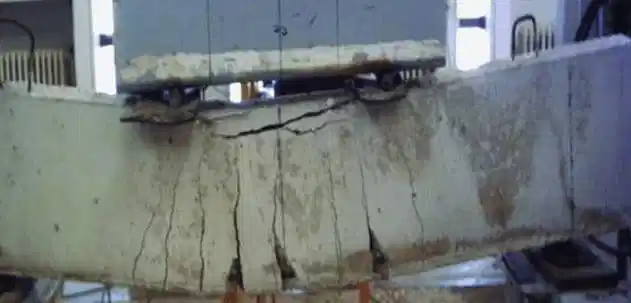 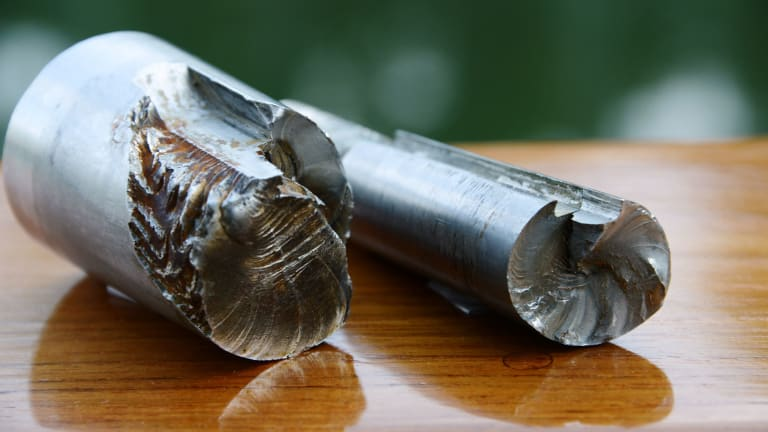 Introdução à Mecânica dos Sólidos (LOM3081)
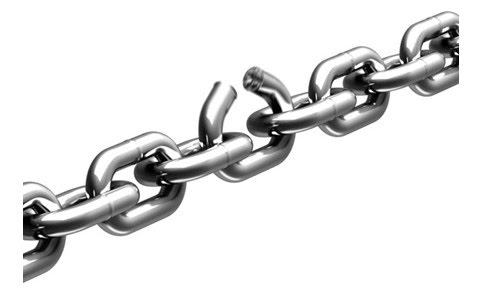 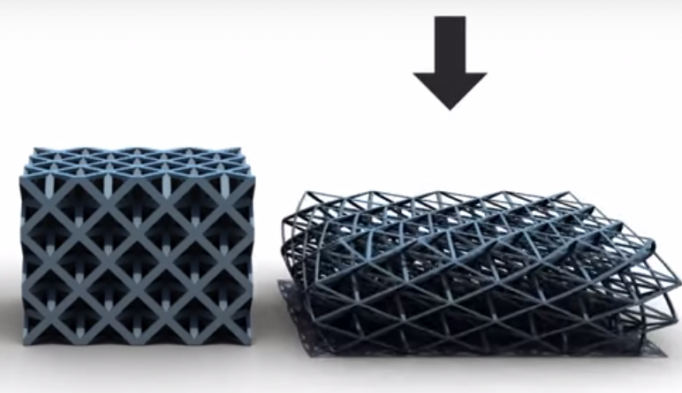 Prof. Dr. João Paulo Pascon
DEMAR / EEL / USP
Aula passada
1. Conceito de tensão
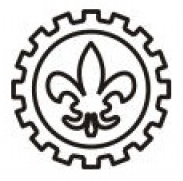 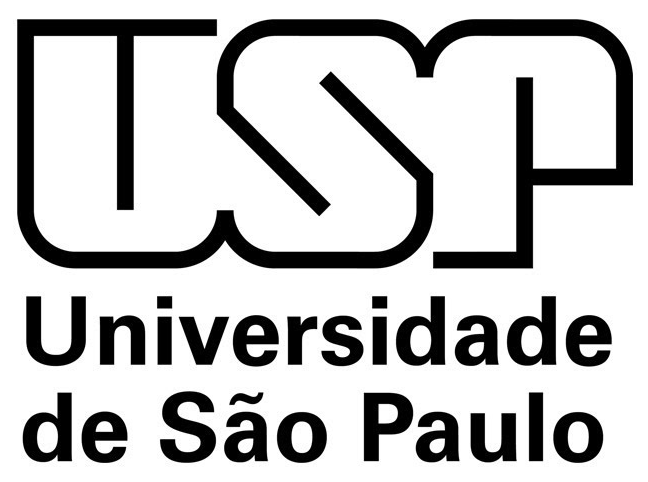 LOM3081 – Introdução à Mecânica dos Sólidos – Prof. Dr. João Paulo Pascon
Aula 04
2. Conceito de Deformação
2.1. Deformação normal
2.2. Deformação por cisalhamento
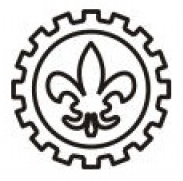 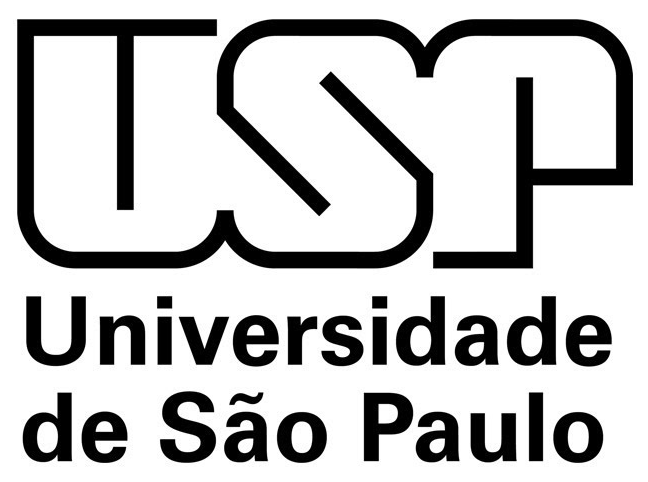 LOM3081 – Introdução à Mecânica dos Sólidos – Prof. Dr. João Paulo Pascon
Aula 04. Deformação
Objetivos da aula de hoje:
 Definir o conceito de deformação
 Apresentar as componentes de deformação
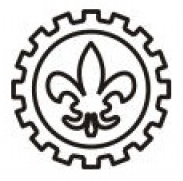 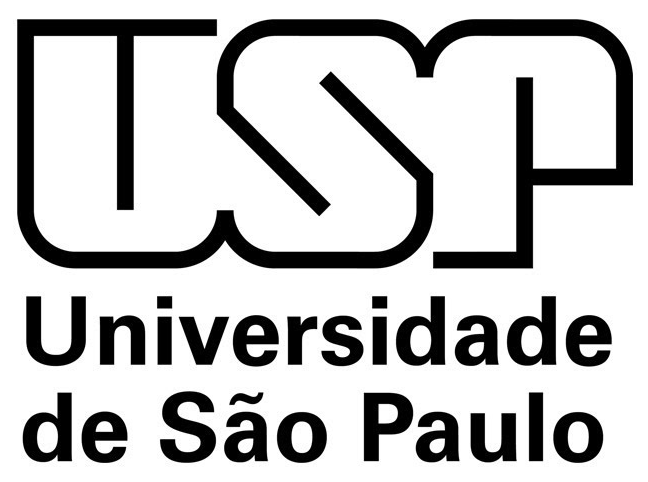 LOM3081 – Introdução à Mecânica dos Sólidos – Prof. Dr. João Paulo Pascon
Conceito de deformação
Ensaio de tração uniaxial
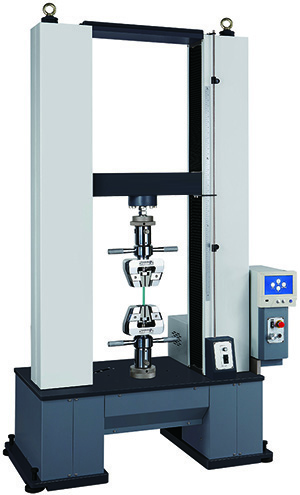 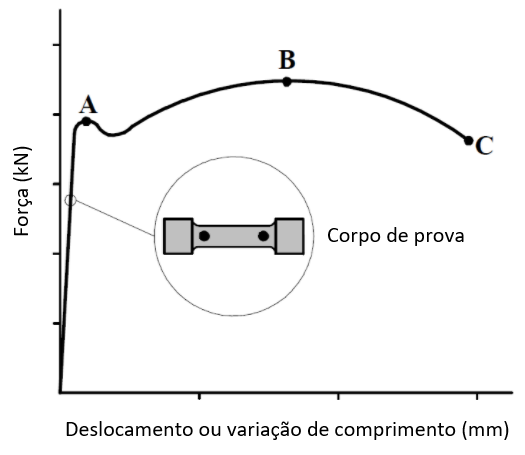 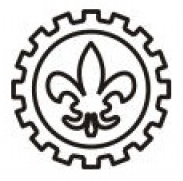 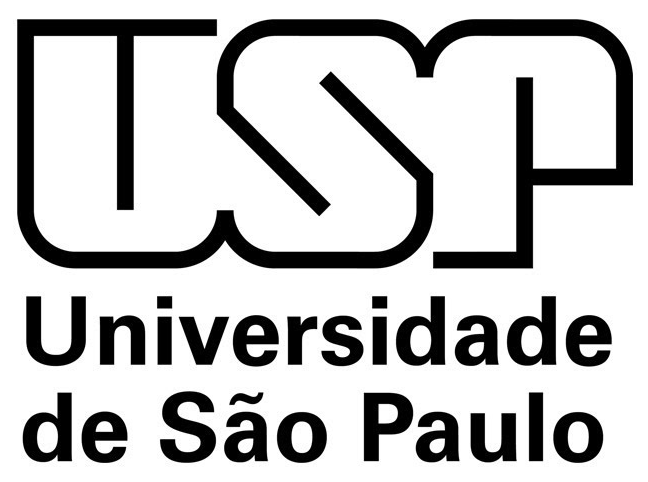 LOM3081 – Introdução à Mecânica dos Sólidos – Prof. Dr. João Paulo Pascon
Conceito de deformação
Teorias elementares:
 Carga axial (N)
 Carga transversal em conectores (V)
 Vigas sob flexão (V, M)
 Eixos sob torção (T)
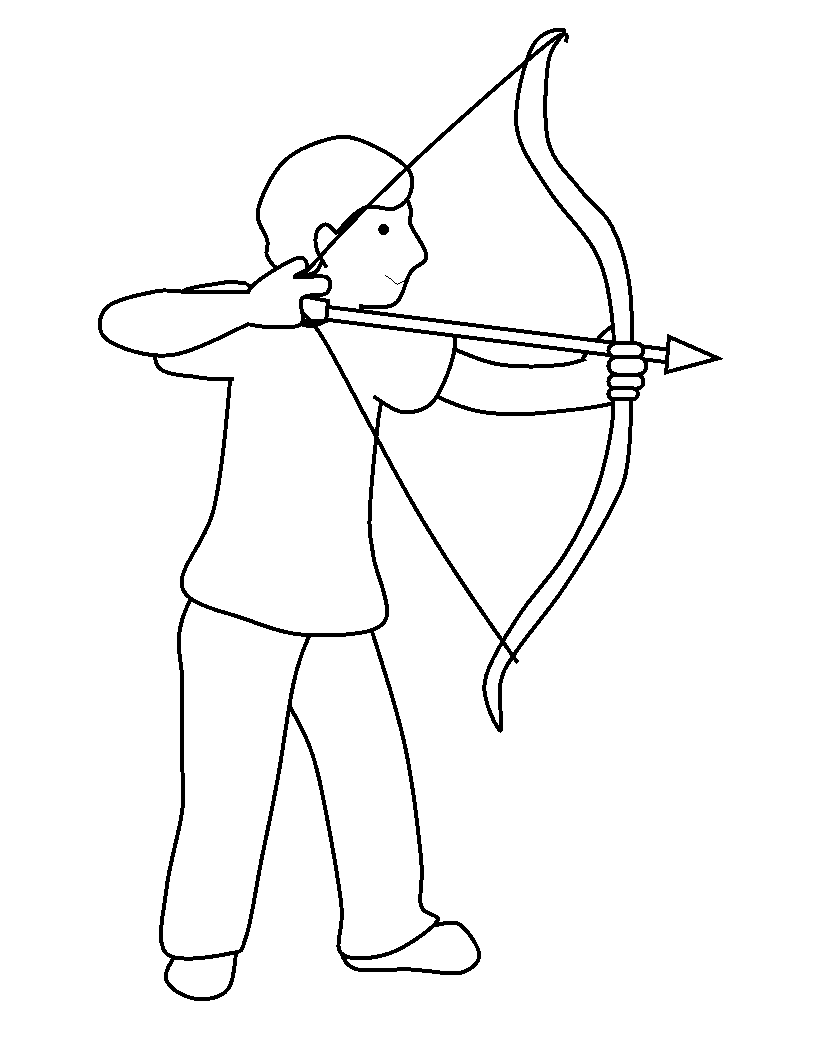 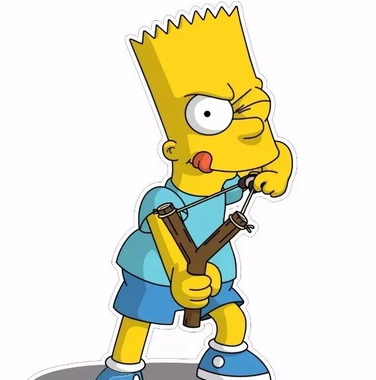 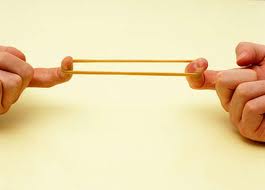 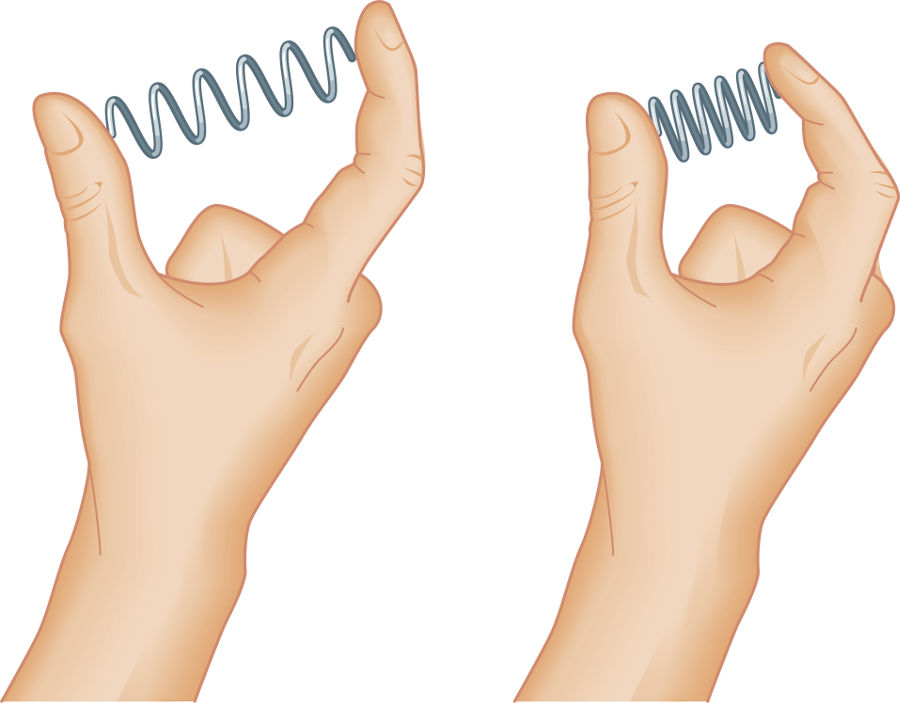 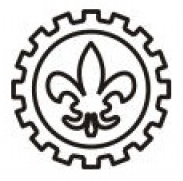 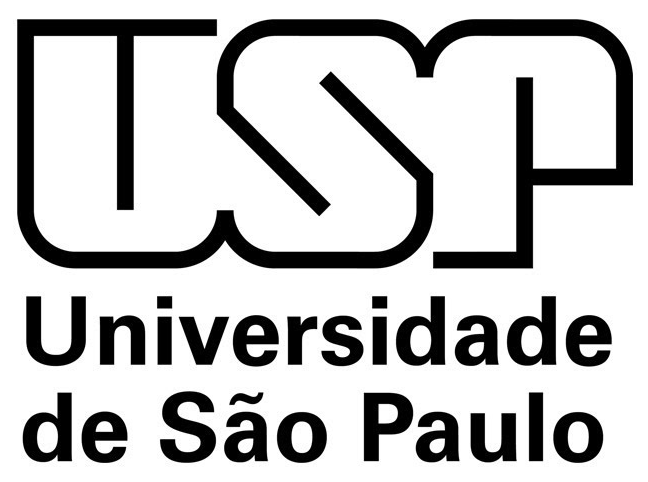 LOM3081 – Introdução à Mecânica dos Sólidos – Prof. Dr. João Paulo Pascon
Conceito de deformação
Teorias elementares:
 Carga axial (N)
 Carga transversal em conectores (V)
 Vigas sob flexão (V, M)
 Eixos sob torção (T)
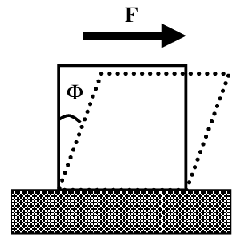 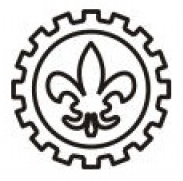 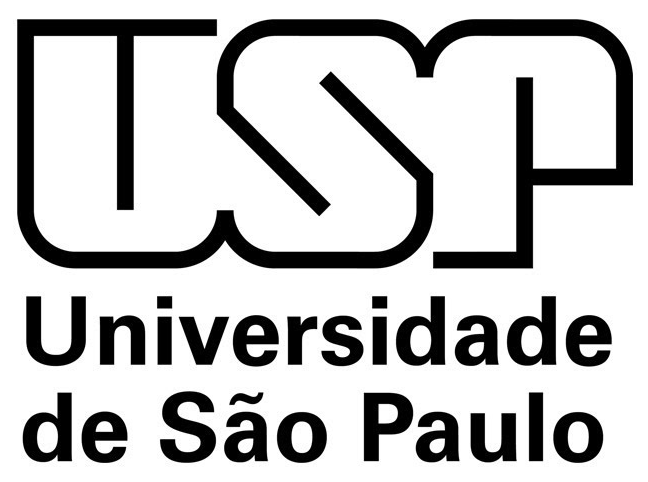 LOM3081 – Introdução à Mecânica dos Sólidos – Prof. Dr. João Paulo Pascon
Conceito de deformação
Teorias elementares:
 Carga axial (N)
 Carga transversal em conectores (V)
 Vigas sob flexão (V, M)
 Eixos sob torção (T)
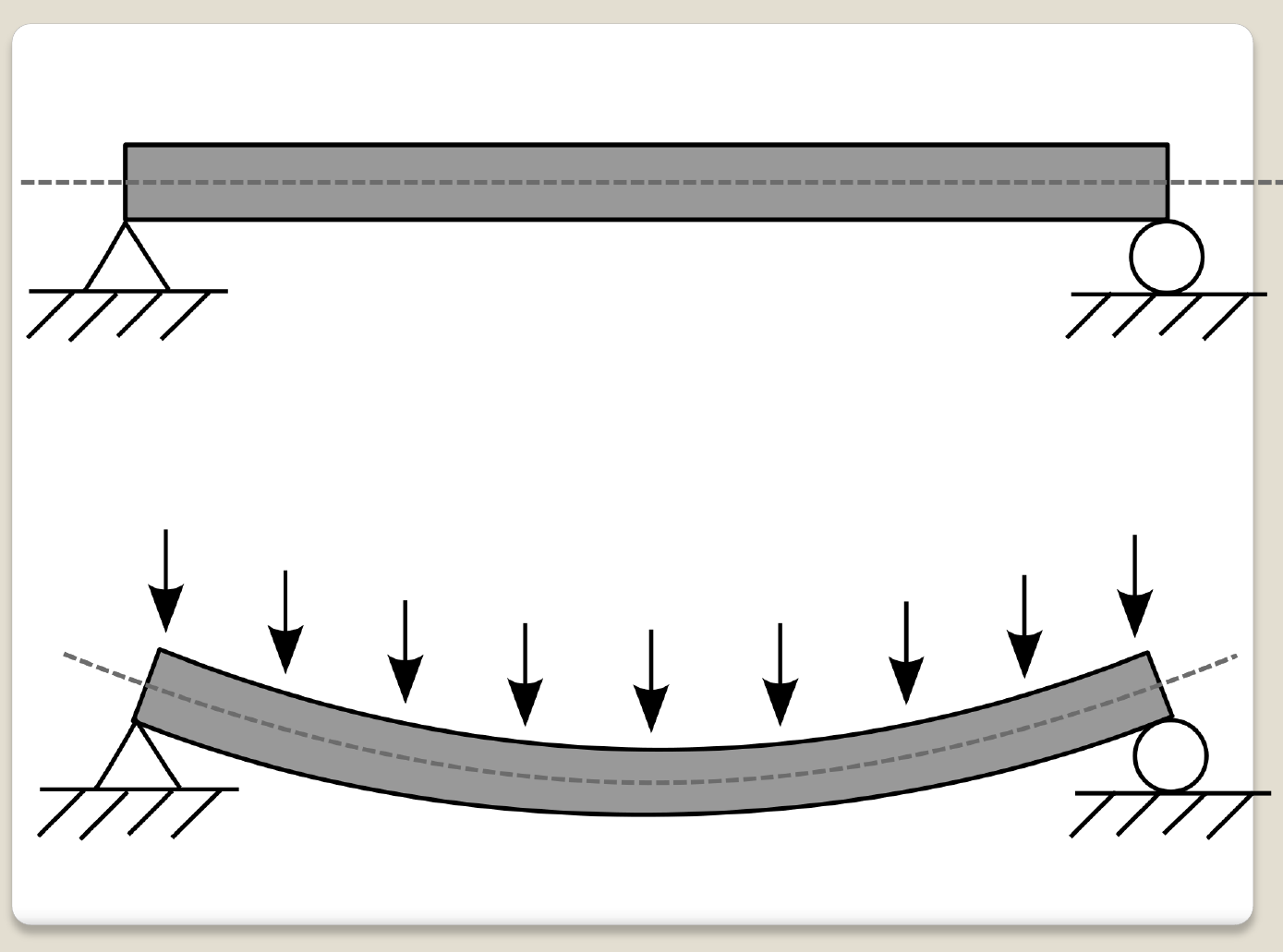 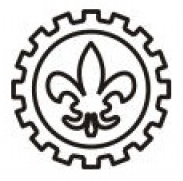 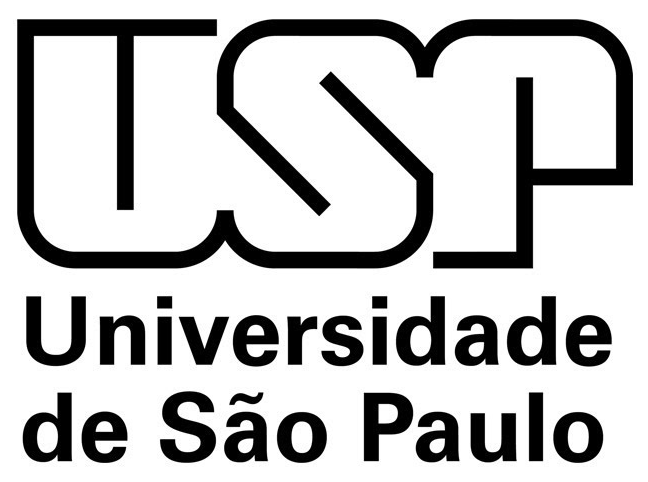 LOM3081 – Introdução à Mecânica dos Sólidos – Prof. Dr. João Paulo Pascon
Conceito de deformação
Teorias elementares:
 Carga axial (N)
 Carga transversal em conectores (V)
 Vigas sob flexão (V, M)
 Eixos sob torção (T)
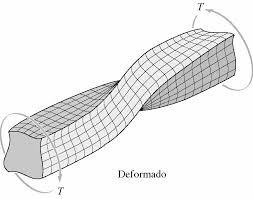 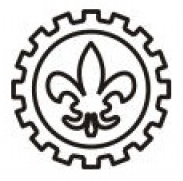 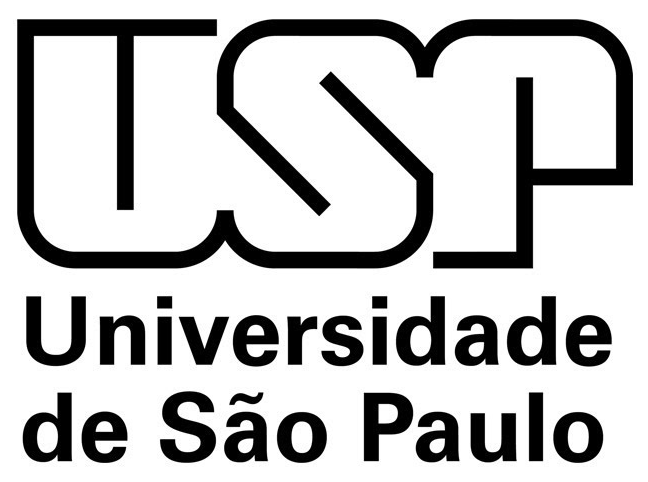 LOM3081 – Introdução à Mecânica dos Sólidos – Prof. Dr. João Paulo Pascon
Conceito de deformação
Extensômetro
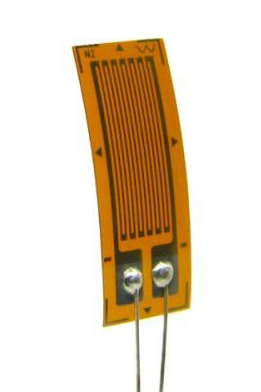 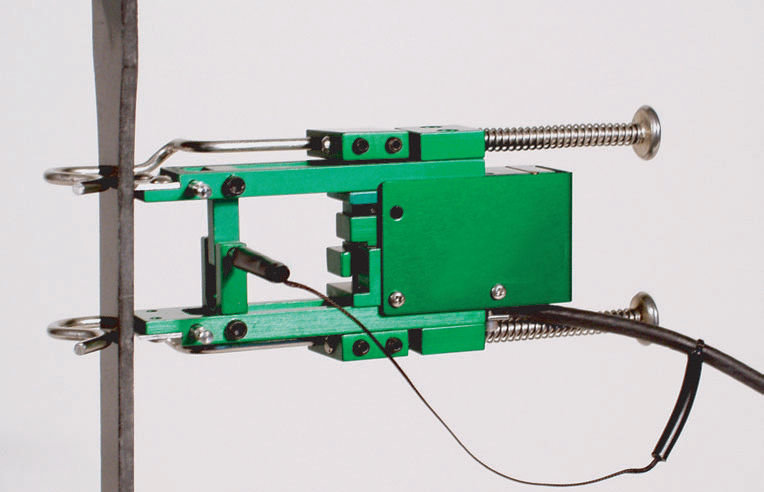 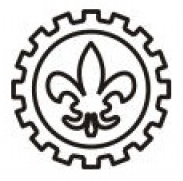 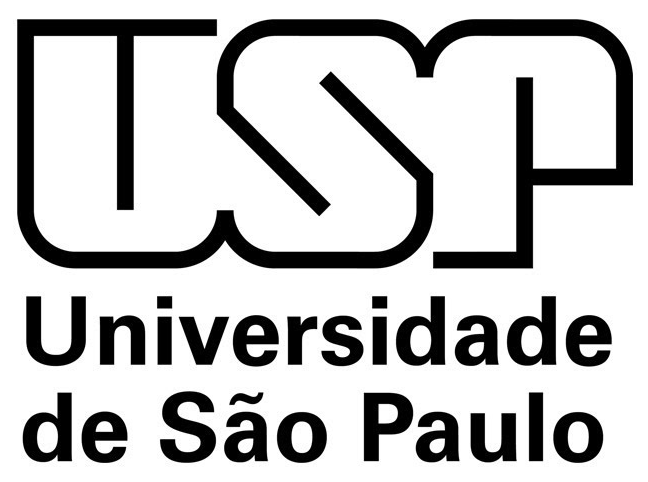 LOM3081 – Introdução à Mecânica dos Sólidos – Prof. Dr. João Paulo Pascon
2.1. Deformação normal
Variação de comprimento ΔL
Comprimento inicial L0
Deformação normal (média)
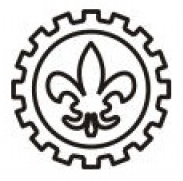 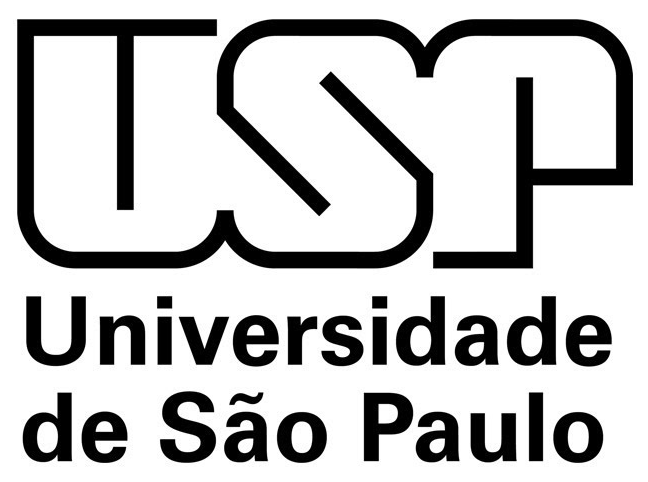 LOM3081 – Introdução à Mecânica dos Sólidos – Prof. Dr. João Paulo Pascon
Exemplo 2.1. Deformação normal
A barra da figura foi submetida a um carregamento axial. Os deslocamentos horizontais medidos das seções A e B (provocados pelo carregamento) foram, respectivamente, 0.12 in. para direita e 0.15 in. para esquerda. Neste caso, determinar as deformações normais (médias) dos segmentos AB e CB.
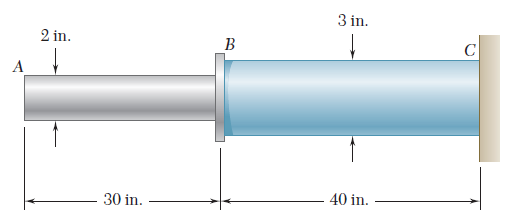 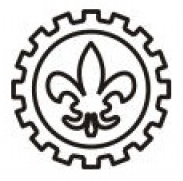 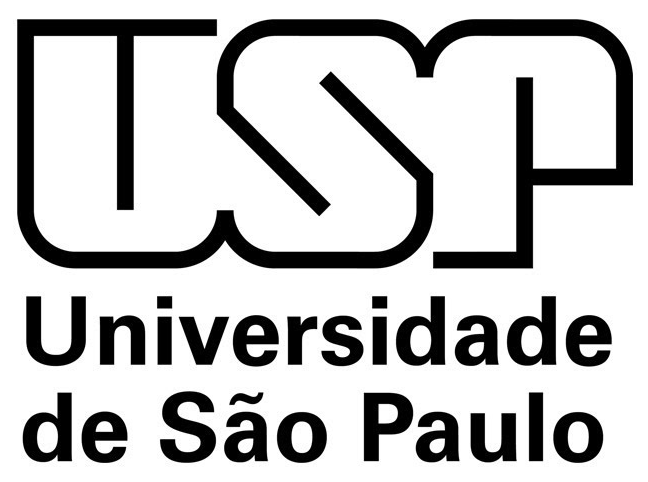 LOM3081 – Introdução à Mecânica dos Sólidos – Prof. Dr. João Paulo Pascon
Exemplo 2.1. Deformação normal
Compatibilidade geométrica e condições prescritas
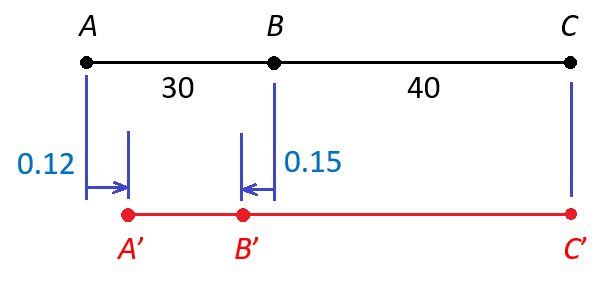 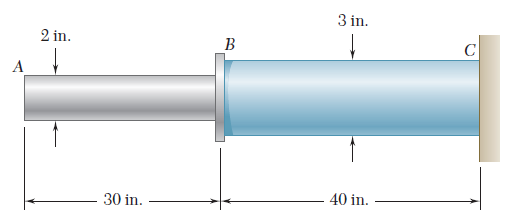 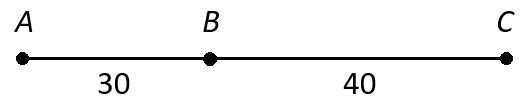 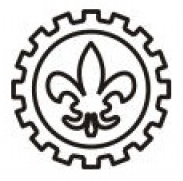 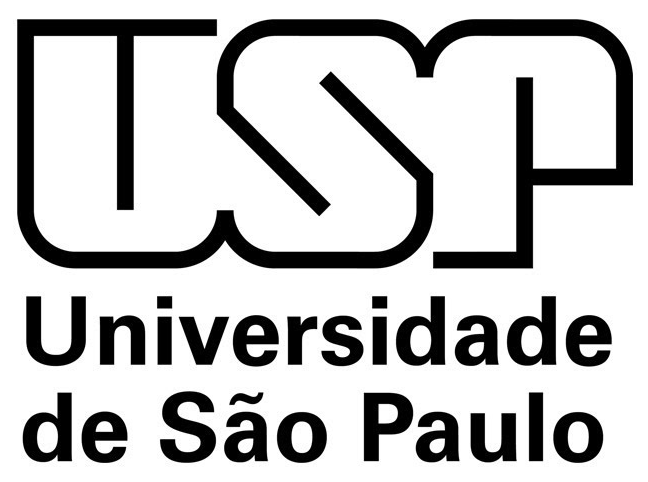 LOM3081 – Introdução à Mecânica dos Sólidos – Prof. Dr. João Paulo Pascon
Exemplo 2.1. Deformação normal
Deformações normais (médias) dos segmentos:
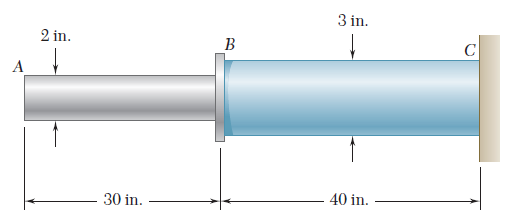 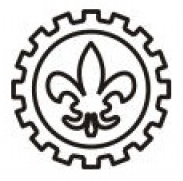 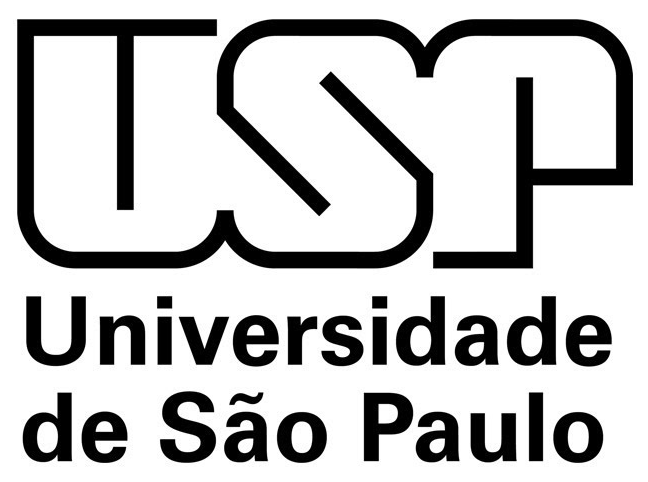 LOM3081 – Introdução à Mecânica dos Sólidos – Prof. Dr. João Paulo Pascon
Exemplo 2.2. Deformação normal
A força aplicada na empunhadura do cabo abaixo provoca uma rotação da alavanca vertical (rígida) AB igual a 0,002 rad (0,1146 graus) no sentido horário. Determinar a deformação normal (média) desenvolvida no cabo BC.
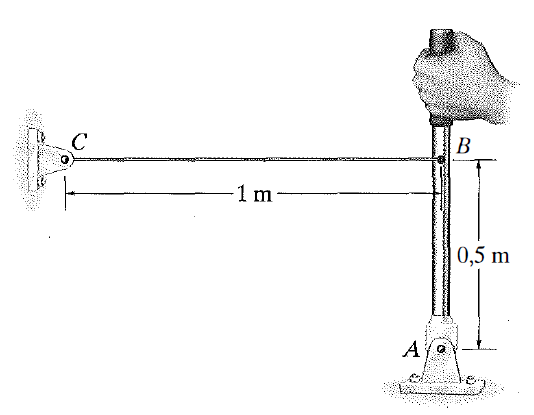 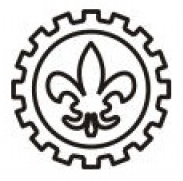 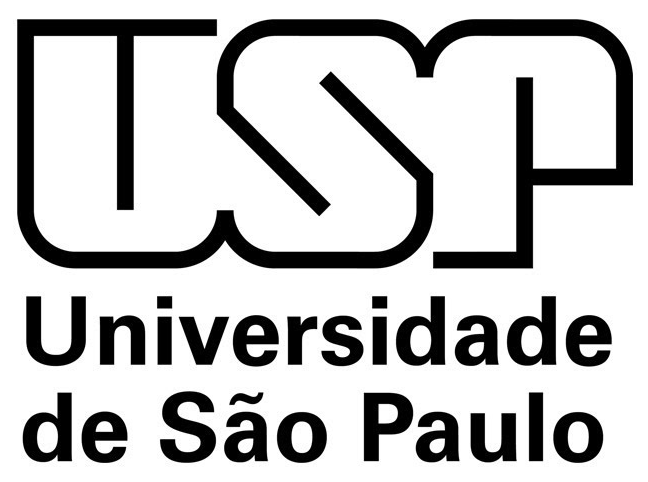 LOM3081 – Introdução à Mecânica dos Sólidos – Prof. Dr. João Paulo Pascon
Exemplo 2.2. Deformação normal
Compatibilidade geométrica e condições prescritas
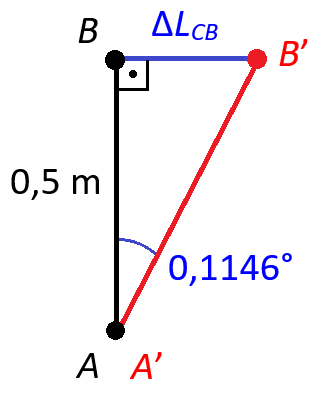 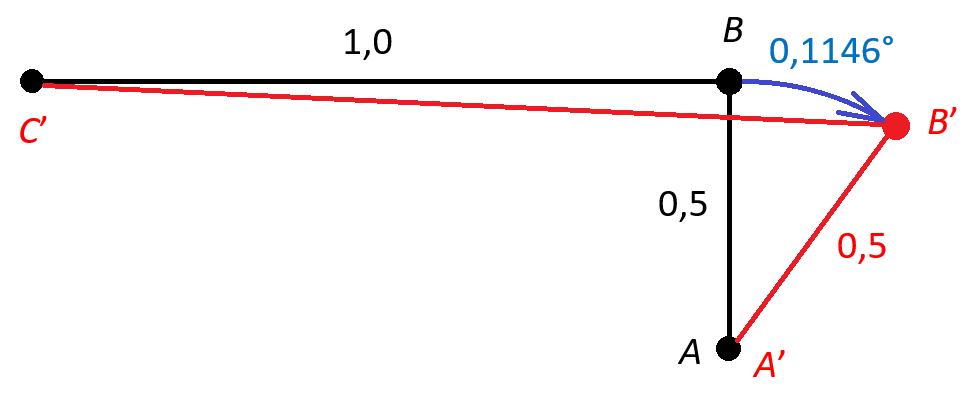 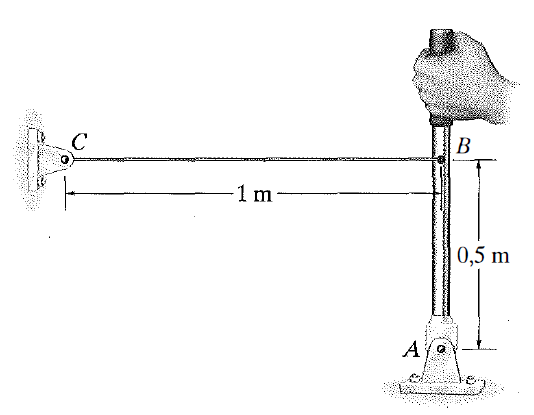 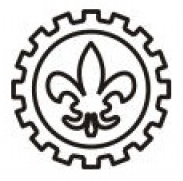 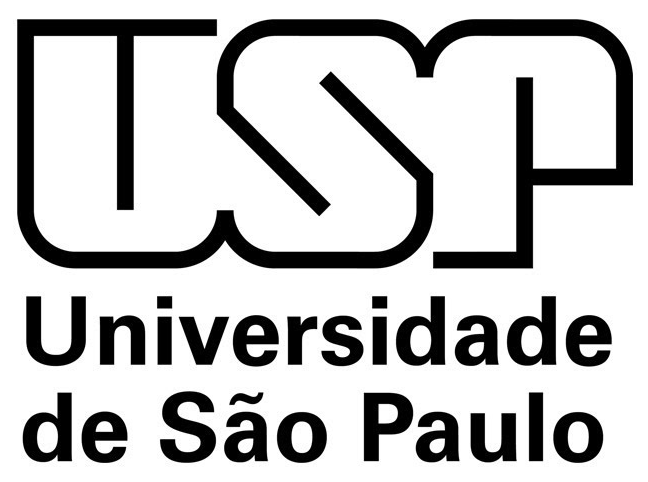 LOM3081 – Introdução à Mecânica dos Sólidos – Prof. Dr. João Paulo Pascon
Exemplo 2.2. Deformação normal
Deformação normal (média) no cabo CB
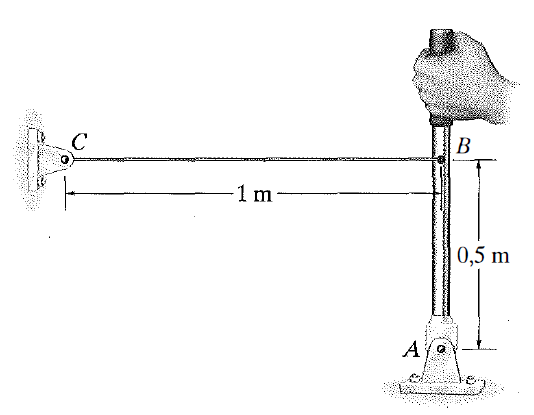 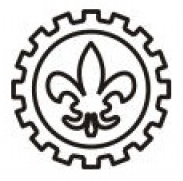 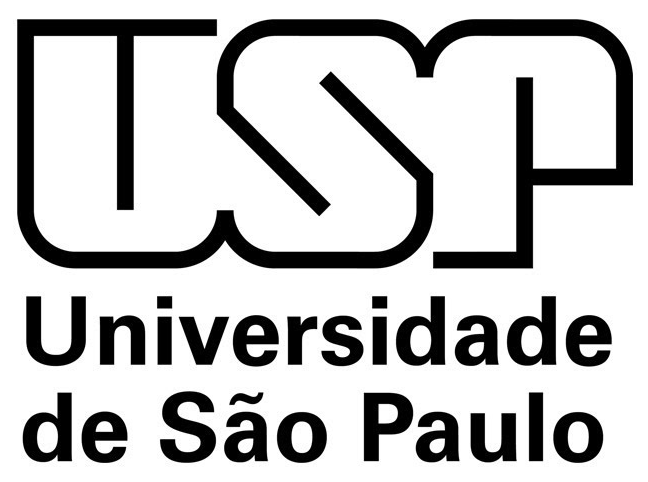 LOM3081 – Introdução à Mecânica dos Sólidos – Prof. Dr. João Paulo Pascon
Exemplo 2.2. Deformação normal
Cinemática exata
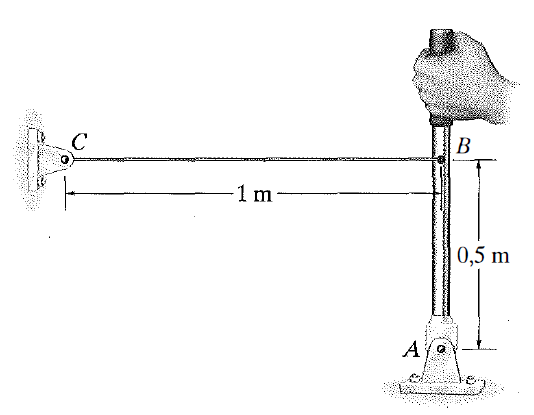 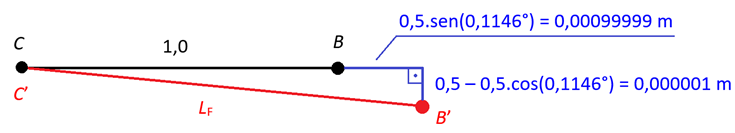 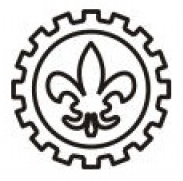 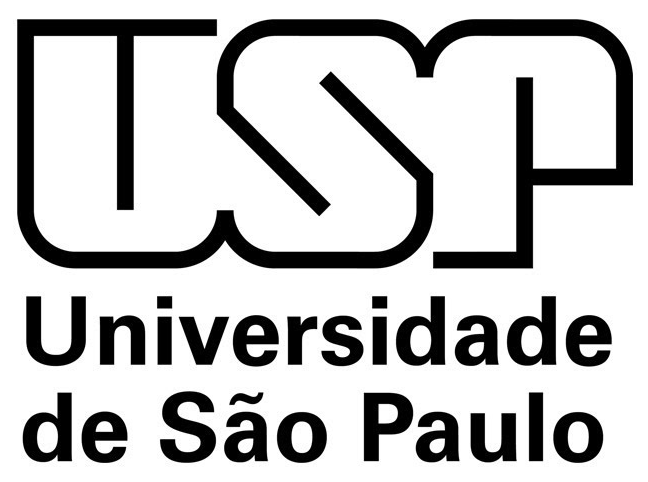 LOM3081 – Introdução à Mecânica dos Sólidos – Prof. Dr. João Paulo Pascon
Exemplo 2.3. Deformação normal
Uma barra sob carga axial possui um campo de deformação normal longitudinal definido pela expressão ε(x) = 0,001 x3, para 0 ≤ x ≤ 2,5 m. Neste caso, determinar:
(a) a variação de comprimento da barra
(b) a deformação normal média de toda a barra
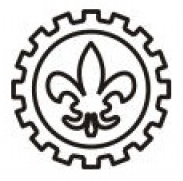 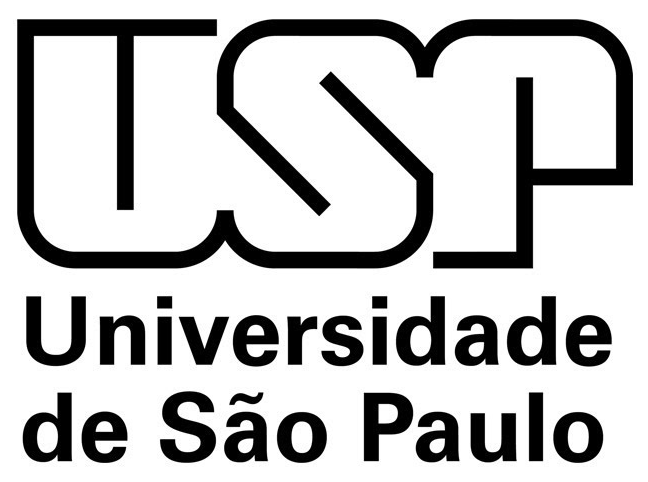 LOM3081 – Introdução à Mecânica dos Sólidos – Prof. Dr. João Paulo Pascon
* Observação
Tensão média x tensão no ponto
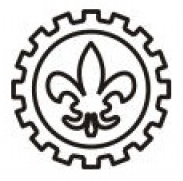 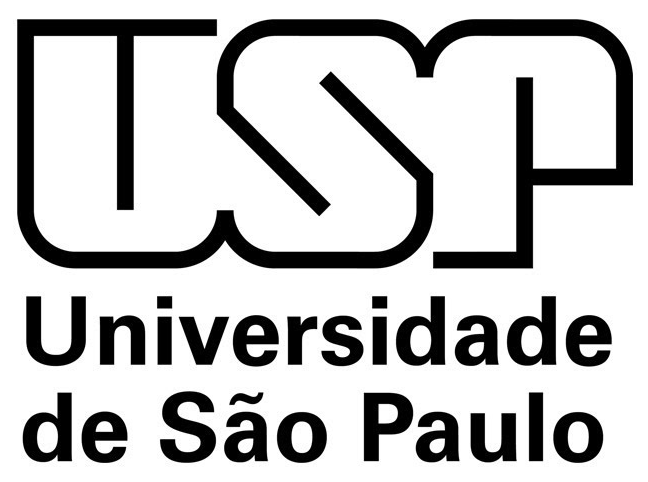 LOM3081 – Introdução à Mecânica dos Sólidos – Prof. Dr. João Paulo Pascon
Exemplo 2.3. Deformação normal
Deformação no ponto
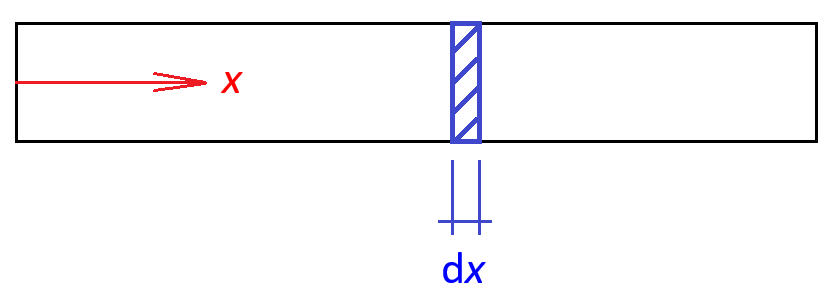 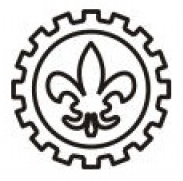 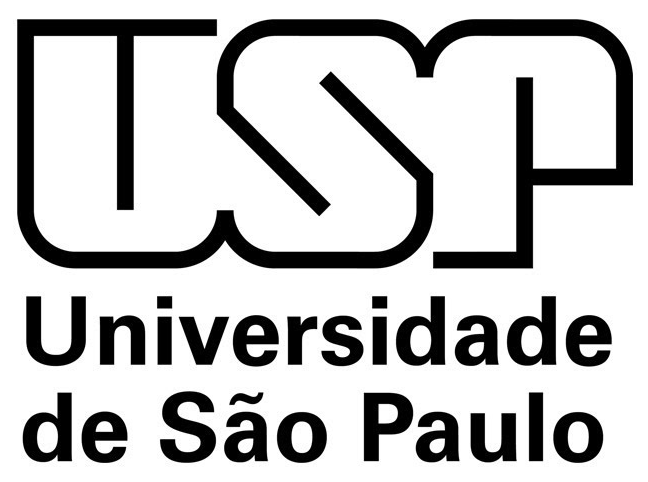 LOM3081 – Introdução à Mecânica dos Sólidos – Prof. Dr. João Paulo Pascon
Exemplo 2.3. Deformação normal
(a) a variação de comprimento da barra
 ε(x) = 0,001 x3, para 0 ≤ x ≤ 2,5 m
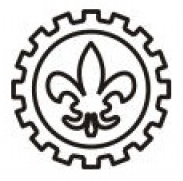 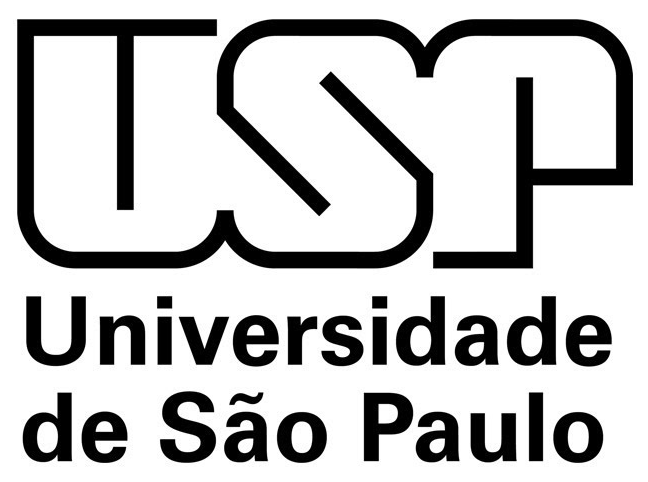 LOM3081 – Introdução à Mecânica dos Sólidos – Prof. Dr. João Paulo Pascon
Exemplo 2.3. Deformação normal
(b) a deformação normal média da barra
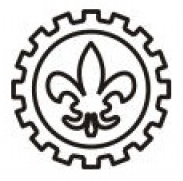 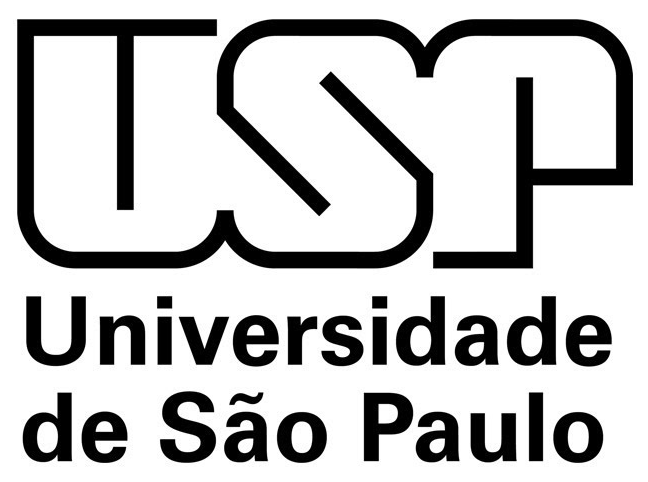 LOM3081 – Introdução à Mecânica dos Sólidos – Prof. Dr. João Paulo Pascon
Resultado numérico
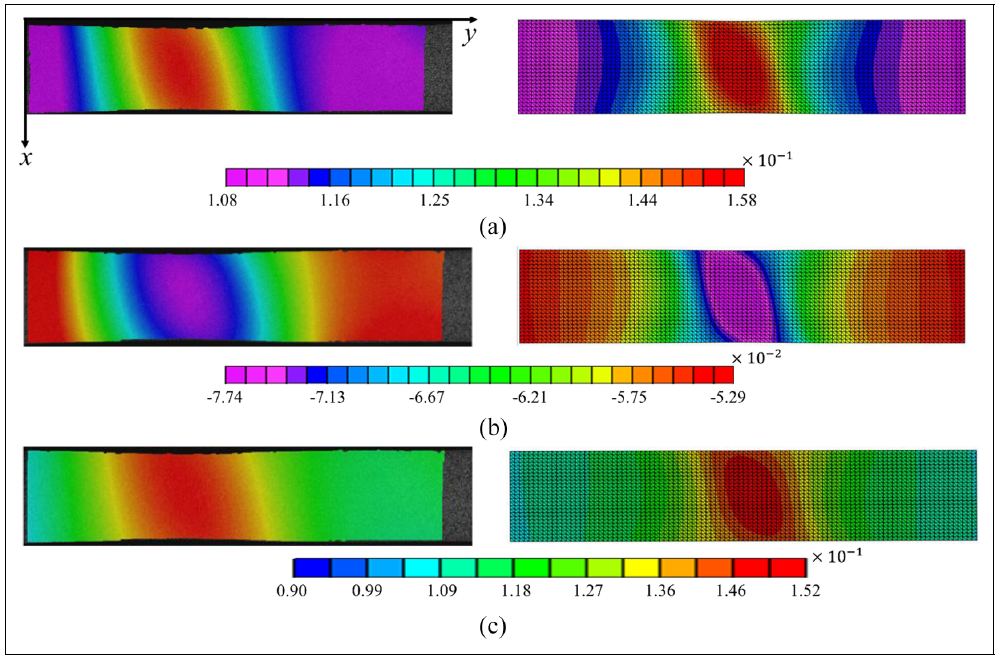 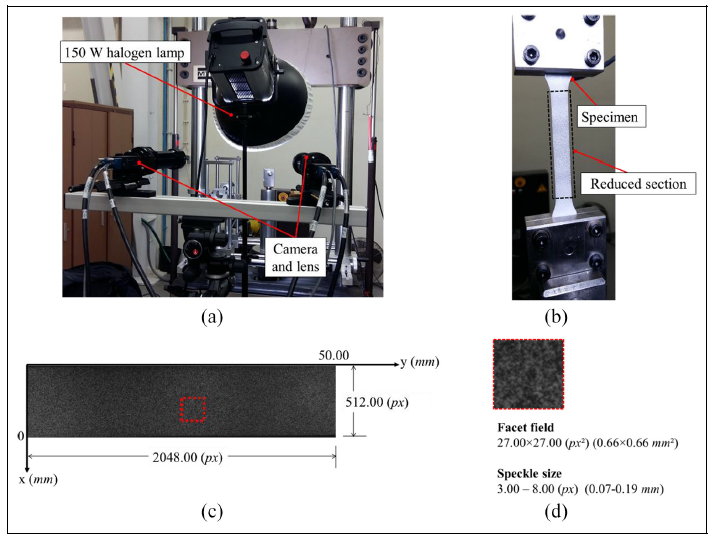 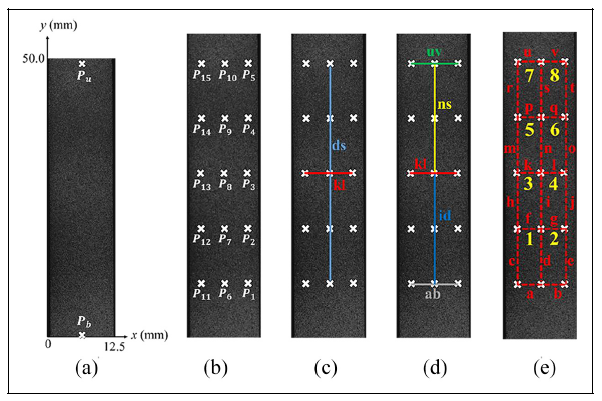 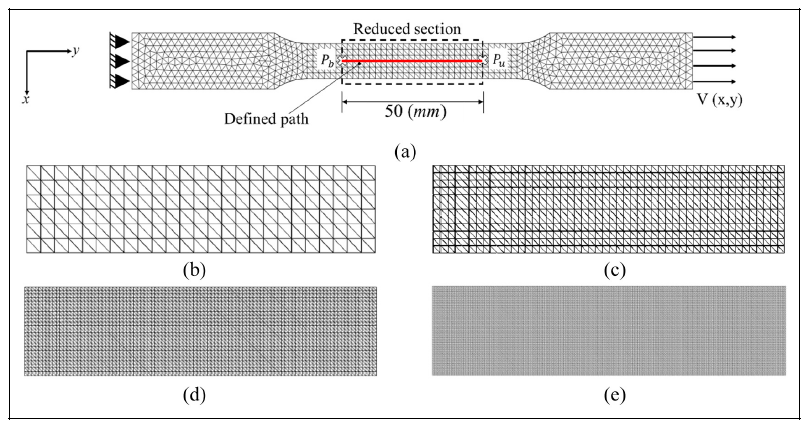 Farahan et al. Material characterization and damage assessment of an AA5352 aluminium alloy using digital image correlation. J Strain Analysis 2020, Vol. 55(1-2) 3–19
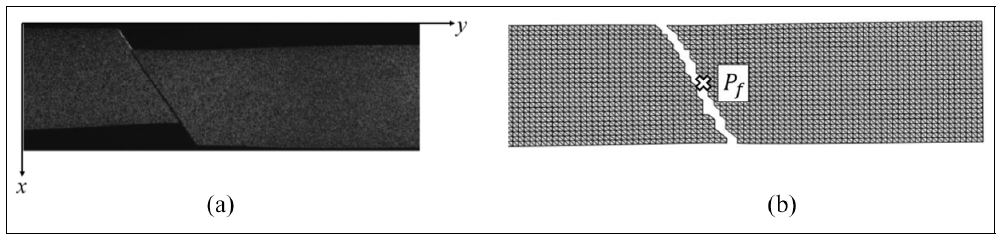 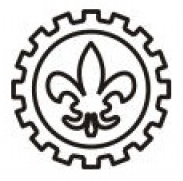 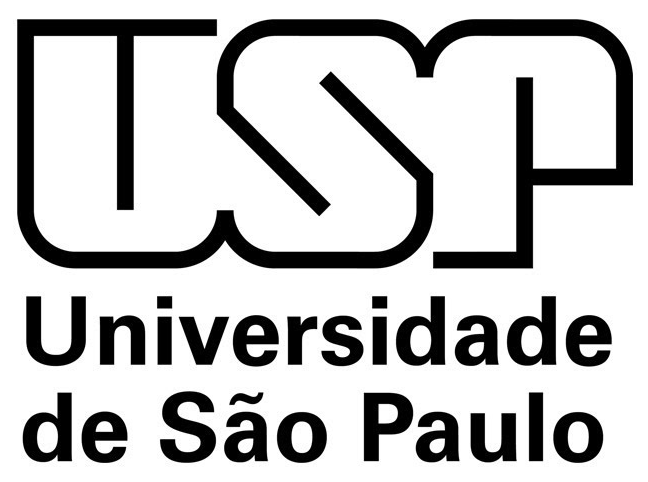 LOM3081 – Introdução à Mecânica dos Sólidos – Prof. Dr. João Paulo Pascon
2.2. Deformação por cisalhamento
Chapa sob cisalhamento
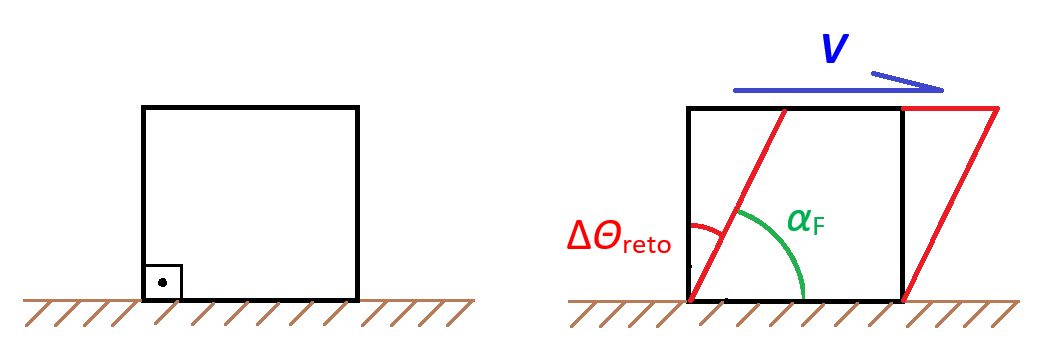 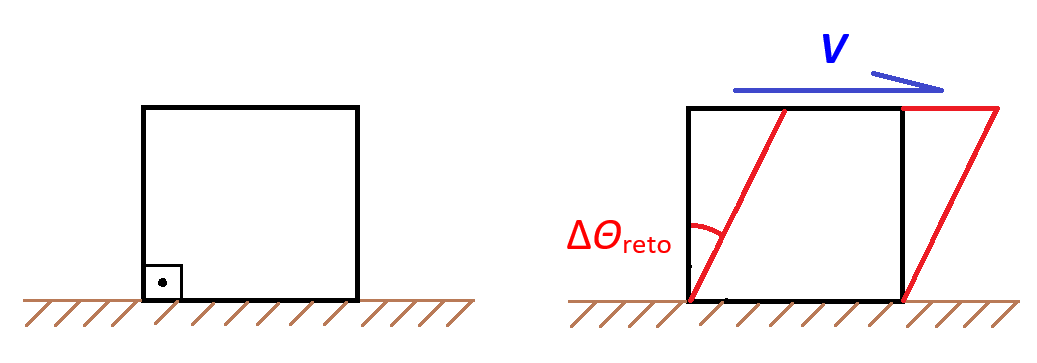 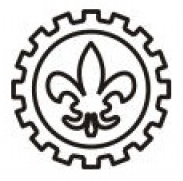 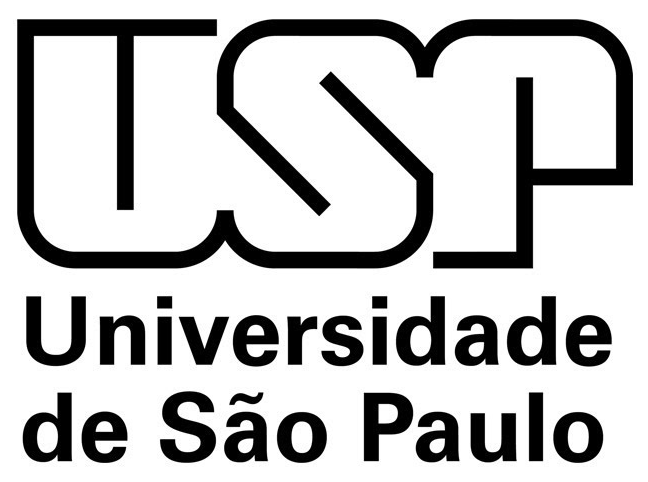 LOM3081 – Introdução à Mecânica dos Sólidos – Prof. Dr. João Paulo Pascon
2.2. Deformação por cisalhamento
Conector sob corte simples
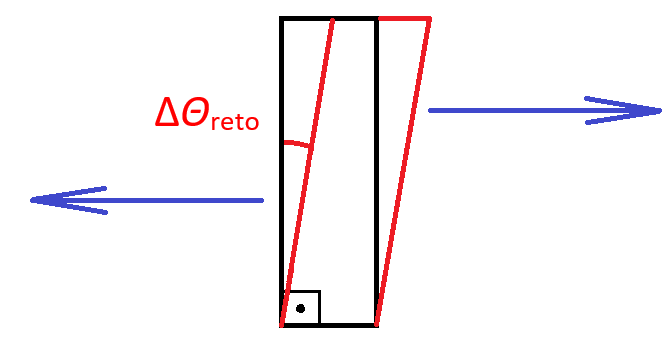 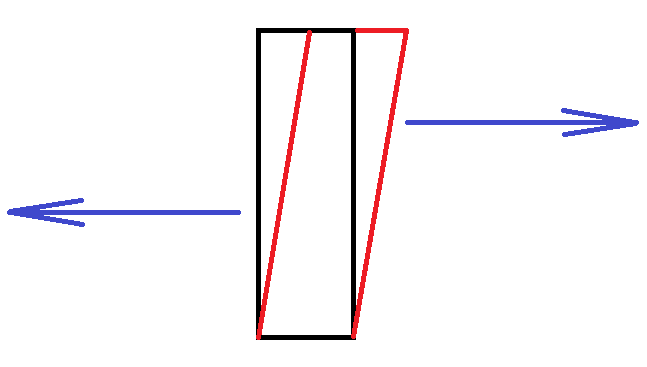 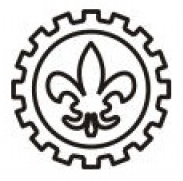 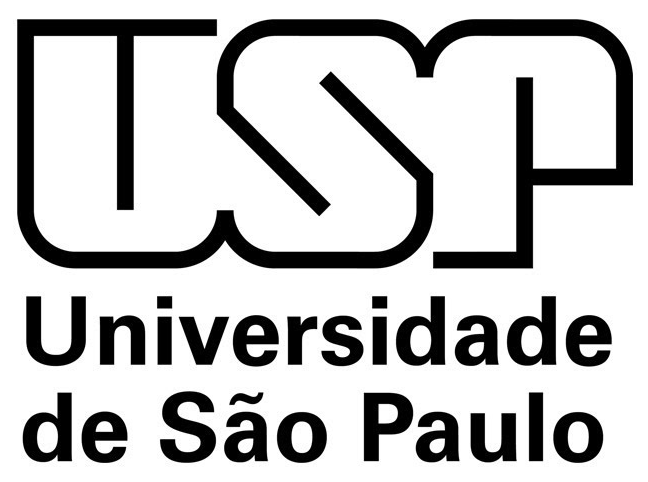 LOM3081 – Introdução à Mecânica dos Sólidos – Prof. Dr. João Paulo Pascon
Exemplo 2.4. Deformação por cisalhamento (distorção)
A figura ilustra as posições indeformada (cheia) e deformada (linha tracejada) de uma chapa inicialmente retangular sob carregamento plano. Neste caso, determinar a distorção nos cantos da chapa.
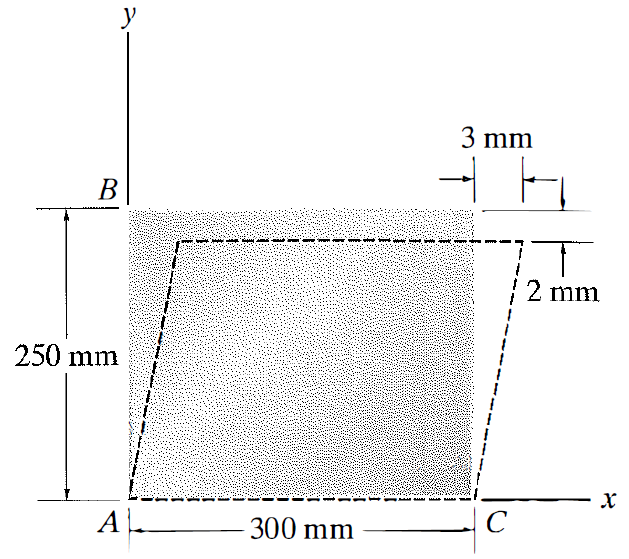 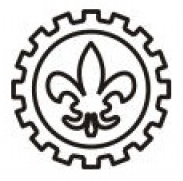 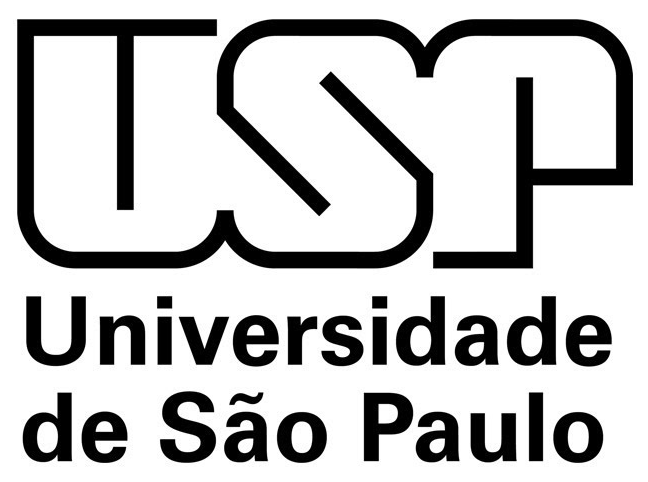 LOM3081 – Introdução à Mecânica dos Sólidos – Prof. Dr. João Paulo Pascon
Exemplo 2.4. Deformação por cisalhamento (distorção)
Distorção no canto A.
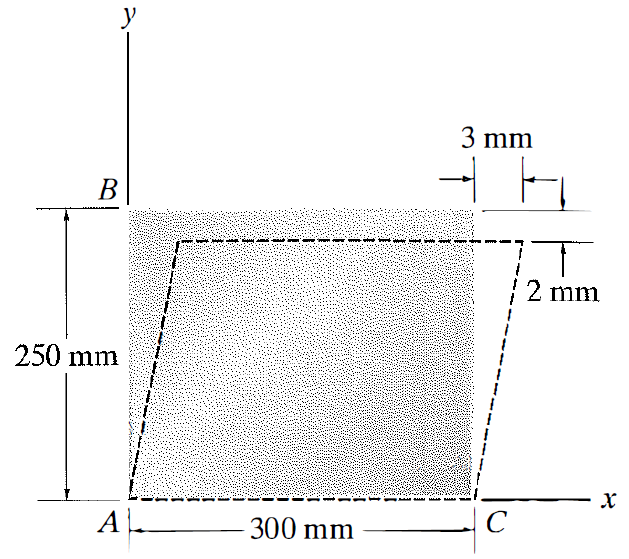 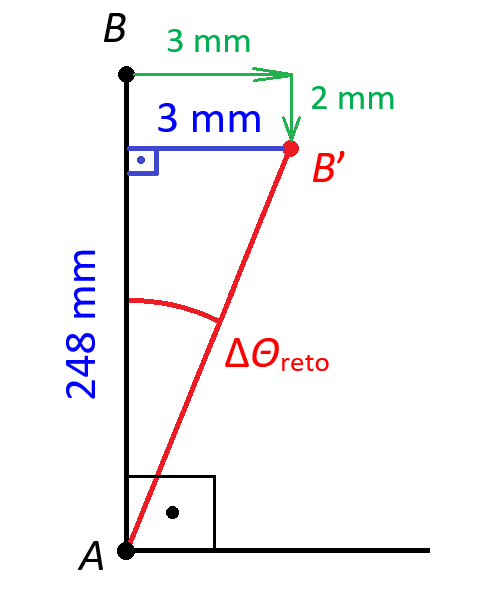 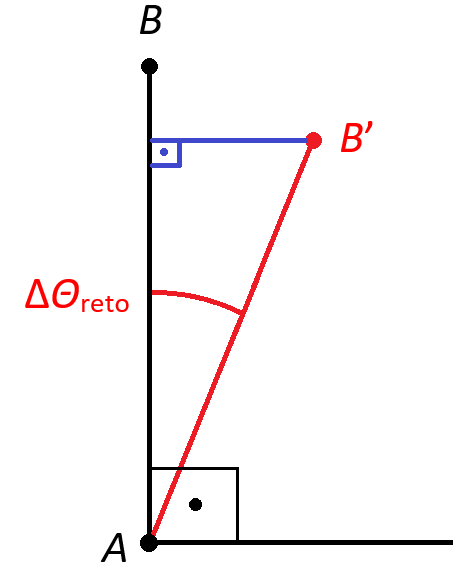 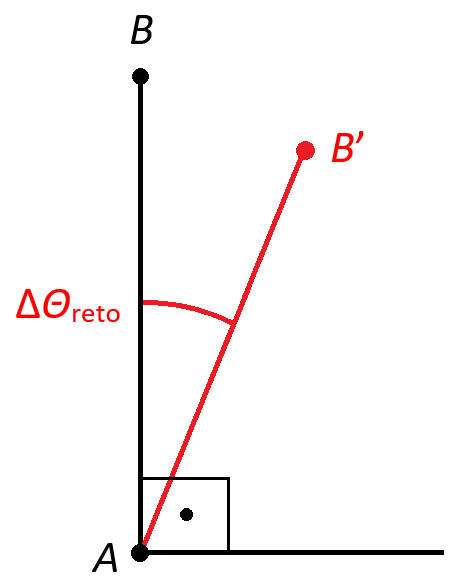 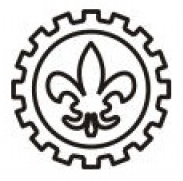 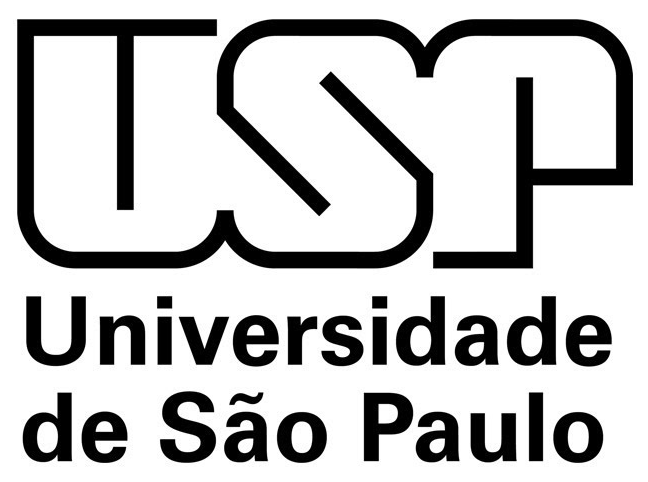 LOM3081 – Introdução à Mecânica dos Sólidos – Prof. Dr. João Paulo Pascon
Exemplo 2.4. Deformação por cisalhamento (distorção)
Distorção nos cantos (valores e sinais)
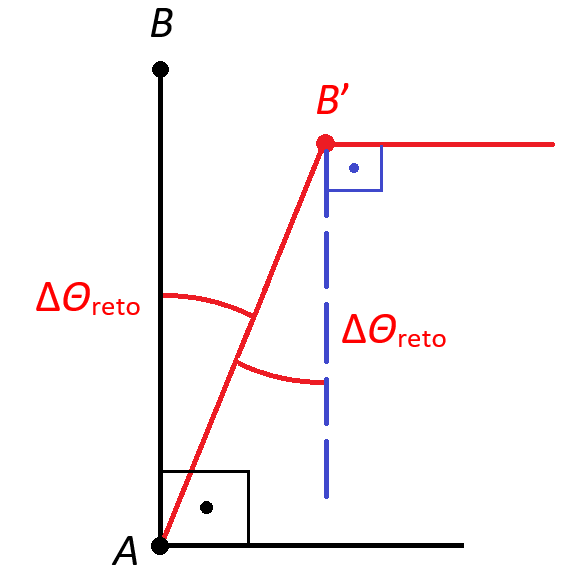 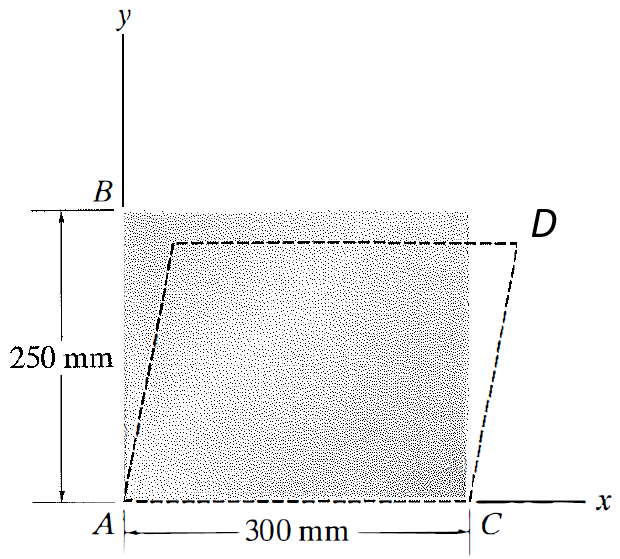 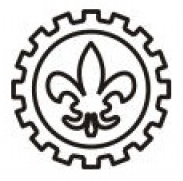 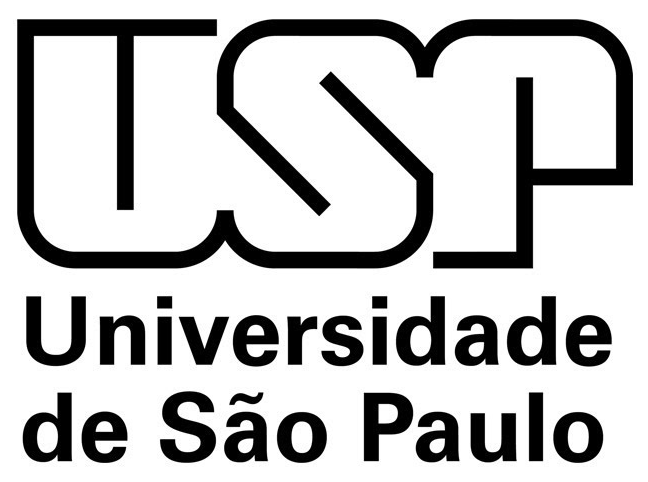 LOM3081 – Introdução à Mecânica dos Sólidos – Prof. Dr. João Paulo Pascon
Próxima aula
Capítulo 3. Elasticidade (Lei de Hooke)
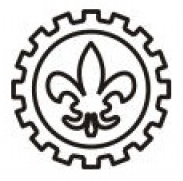 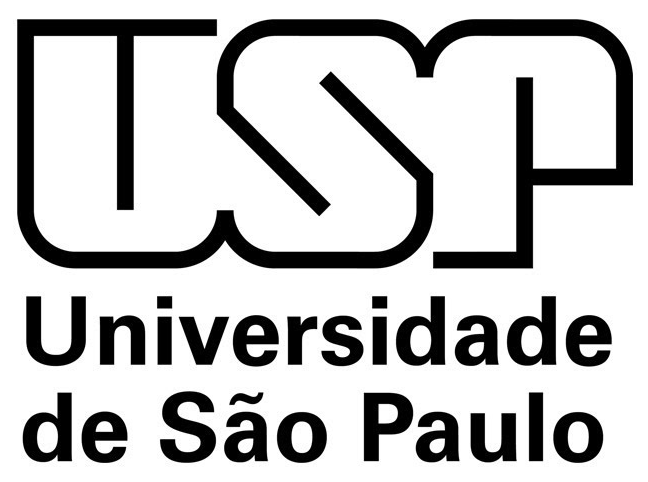 LOM3081 – Introdução à Mecânica dos Sólidos – Prof. Dr. João Paulo Pascon